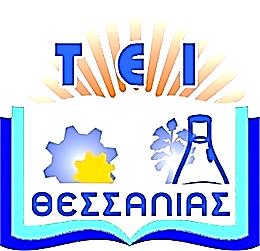 Τεχνολογικό Εκπαιδευτικό 
Ίδρυμα Θεσσαλίας
Χημεία Τροφίμων
Ενότητα #4: Λίπη - Έλαια
 Αθανάσιος Μανούρας
Σχολή Τεχνολογίας Γεωπονίας και Τεχνολογίας Τροφίμων και Διατροφής.
Τμήμα Τεχνολογίας Τροφίμων.
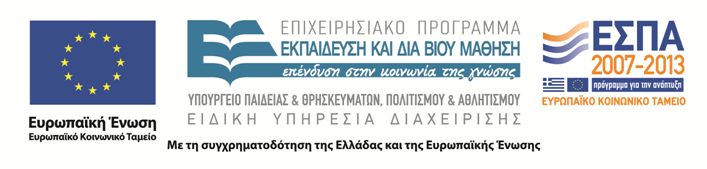 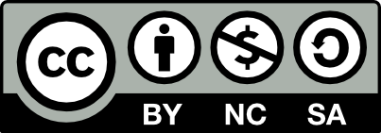 Χρηματοδότηση
Το παρόν εκπαιδευτικό υλικό έχει αναπτυχθεί στο πλαίσιο του εκπαιδευτικού έργου του διδάσκοντα. 
Το έργο «Ανοικτά Ακαδημαϊκά Μαθήματα στο Τ.Ε.Ι. Θεσσαλίας» έχει χρηματοδοτήσει μόνο τη αναδιαμόρφωση του εκπαιδευτικού υλικού.
Το έργο υλοποιείται στο πλαίσιο του Επιχειρησιακού Προγράμματος  «Εκπαίδευση και Δια Βίου Μάθηση» και συγχρηματοδοτείται από την Ευρωπαϊκή Ένωση (Ευρωπαϊκό Κοινωνικό Ταμείο) και από εθνικούς πόρους.
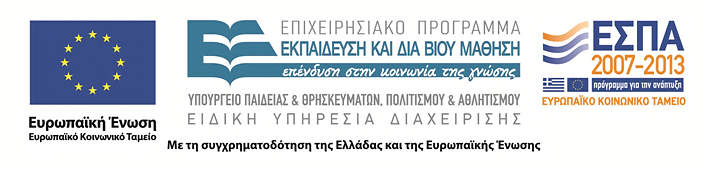 2
Σκοποί ενότητας
Να γνωρίζουν την εξέλιξη της πληροφορικής, σε σχέση με την εξέλιξη της εκπαίδευσης, και τις μεθοδολογίες της εκπαίδευσης.
Λίπη - Έλαια
3
Περιεχόμενα ενότητας
Λιποειδή
Κατάταξη των λιποειδών
Τα λίπη & τα έλαια
Οξείδωση
Επίδραση των κατεργασιών στα τρόφιμα
Ένζυμα
Εφαρμογή ενζύμων στην Βιομηχανία Τροφίμων
Λίπη - Έλαια
4
Λιποειδή (1 από 5)
Η διατύπωση ορισμού για τα λιποειδή (lipids) είναι δύσκολη γιατί, σε αντίθεση με τις πρωτεΐνες ή τους υδατάνθρακες, πού αποτελούνται από παρόμοιες δομικές μονάδες (αμινοξέα και μονοσάκχαρα αντίστοιχα), τα λιποειδή δεν έχουν ομοιογενείς δομικές μονάδες (π.χ. έχουν λιπαρά οξέα, λιπαρές αλκοόλες, γλυκερίνη, στερόλες, σάκχαρα, υδρογονάνθρακες, και λοιπά).
Έτσι, σα λιποειδή χαρακτηρίζονται τα αδιάλυτα στο νερό οργανικά βιομόρια, που διαλύονται όμως σε (μη πολικούς) οργανικούς διαλύτες, όπως το χλωροφόρμιο, το βενζόλιο, ή και μίγματα μη πολικών και πολικών οργανικών διαλυτών, όπως μίγματα χλωροφορμίου-μεθανόλης (που αποτελεί και το γενικό διαλυτικό μέσο των λιποειδών).
Αλλά και o τρόπος αυτός δε συμπεριλαμβάνει όλες τις περιπτώσεις, αφού υπάρχουν και ενώσεις που θεωρούνται λιποειδή, αλλά είναι υδροδιαλυτές.
Λίπη - Έλαια
5
Λιποειδή (2 από 5)
Στην Ελληνική γλώσσα λέγεται «αντιδάνειο».
Η αρχική αγγλική ονομασία των λιποειδών, lipoidis, μετατράπηκε χάριν απλοποίησης σε lipids, απ’ όπου και προήλθε στα ελληνικά η σημερινή ονομασία τους, λιπίδια, που χρησιμοποιείται κυρίως από τους ιατρούς.
Η ονομασία λιπίδιο,
λόγω της κατάληξης –ίδιο (παρόμοιος, αλλά όχι ίδιος) αναφέρεται σε ενώσεις που είναι παρόμοιες με τις λιπαρές ύλες (αλλά όχι λιπαρή ύλη),
ενώ ορθότερη είναι η χρησιμοποίηση του ονόματος λιποειδές που  λόγω της κατάληξης –οειδές (όμοιος – ίδιος) αναφέρεται σε ενώσεις που είναι όμοιες ίδιες με τις λιπαρές ύλες.
Λίπη - Έλαια
6
Λιποειδή (3 από 5)
Είναι πολύ διαδεδομένα στη φύση, τόσο στα ζωικά όσο και στα φυτικά κύτταρα και περιλαμβάνουν ένα πολύ μεγάλο αριθμό ενώσεων, που για τα φωσφολιποειδή μόνο, για παράδειγμα, έχουν περιγραφεί περισσότερα από 1000 είδη.
Η κατάταξη όλων αυτών των πολυπληθών και τόσο διαφορετικών ενώσεων, στην κατηγορία των λιποειδών (της μιας από τις τέσσερις κύριες τάξεις των βιομορίων), γίνεται λόγω κάποιων κοινών σημείων και βιολογικών δράσεων, που έχουν όλες αυτές οι ενώσεις.
Λίπη - Έλαια
7
Λιποειδή (4 από 5)
Τα κοινά αυτά σημεία είναι:
Ο μεταβολισμός τους (ξεκινά με ακέτυλο-CoA).
Το ότι αποτελούν δομικά συστατικά των μεμβρανών και συμμετέχουν στις διάφορες διεργασίες (π.χ. διαπερατότητα) που γίνονται μέσω μεμβρανών.
Αποτελούν πηγές ενέργειας, αλλά και ενώσεις αποθήκευσης ενέργειας (καύσιμο για τον οργανισμό).
Δρουν σαν προστατευτικός μανδύας στην επιφάνεια πολλών οργανισμών – oργάvωv για τη θερμική μόνωση αυτών, αλλά και για την ηλεκτρική μόνωση των κυττάρων (σα συστατικά των περικυτταρικών και άλλων μεμβρανών), για να αναπτύσσεται ηλεκτρικό δυναμικό ανάμεσα στις δύο επιφάνειες της μεμβράνης.
Λίπη - Έλαια
8
Λιποειδή (5 από 5)
Έχουν κάποιες πολύ σημαντικές βιολογικές δράσεις (ειδικές δράσεις), όπως είναι:
η συμμετοχή τους στην κυτταρική αναγνώριση (cell recognition), και
στην ιστική ανοσία (tissue immunity), και
η δράση τους σαν ορμόνες ή βιταμίνες και λοιπά.
Αν και σήμερα, όπως αναφέρθηκε στο κεφάλαιο των πρωτεϊνών, θεωρείται ότι όλες οι τάξεις των βιομορίων είναι απαραίτητες στο κύτταρο (παρ’ ότι στις πρωτεΐνες το όνομά τους υποδηλώνει την πρωταρχική τους σημασία για τη ζωή), η τάξη των λιποειδών συμπεριλαμβάνει μόρια που από μελέτες των τελευταίων 2-3 δεκαετιών, έχει αποδειχθεί ότι παίζουν σημαντικότατο και κεντρικό ρόλο στο μεταβολισμό και στο σύνολο των δράσεων του κυττάρου.
Λίπη - Έλαια
9
Ιστορική αναδρομή και μέλλον των λιποειδών (1/2)
Πρώτα αναγνωρίστηκαν σα συστατικά των μεμβρανών, που συμμετέχουν:
όχι μόνο στη δομή της,
αλλά και στις λειτουργίες της:
διέλευση ενώσεων,
μεταφορά ηλεκτρονίων,
βιοσυνθετικές πορείες της και λοιπά.
Λίπη - Έλαια
10
Ιστορική αναδρομή και μέλλον των λιποειδών (2/2)
Στη συνέχεια, απομονώθηκαν διάφορα λιποειδή με βιολογική δράση, όπως:
η ακετυλοχολίνη,
οι προσταγλανδίνες,
οι λιποδιαλυτές βιταμίνες,
τα απαραίτητα λιπαρά οξέα και λοιπά.
Λίπη - Έλαια
11
Επίδραση των λιποειδών(1 από 3)
Ένας άλλος σημαντικός ρόλος τους ήταν η επίδρασή τους σε ενζυμικές αντιδράσεις.
Αφού απομάκρυνση των λιποειδών οδηγεί σε μη δραστικό ένζυμο σε κάποιες αντιδράσεις.
Συμμετέχουν σα συνένζυμα και συμπαράγοντες. Για παράδειγμα:
η Ca2+ - Mg2+ ΑΤΡάση των ερυθροκυττάρων του ανθρώπου (που ρυθμίζει τα επίπεδα του Ca2+ σε αυτό), είναι δραστική μόνο παρουσία κάποιων συγκεκριμένων φωσφολιποειδών, ή
ακόμα γνωστά συνένζυμα είναι το συνένζυμο Q, το λιποϊκό οξύ και λοιπά.
Λίπη - Έλαια
12
Επίδραση των λιποειδών(2 από 3)
Τέλος μπορούν να επιδρούν και:
στο υπόστρωμα,
στους αναστολείς,
στους συμπαράγοντες,
στον αλλοστερισμό,
στην ενέργεια ενεργοποίησης και λοιπά.
Σημαντικότατη είναι και η δράση τους σαν αντιοξειδωτικά (βιταμίνη Ε).
Συνεχώς αυξανόμενης σημασίας είναι η συμμετοχή τους στις λιποπρωτεΐνες (λιποπρωτεΐνες του αίματος).
Λίπη - Έλαια
13
Επίδραση των λιποειδών(3 από 3)
Στην πήξη του αίματος είναι καθοριστική με τη δράση του Παράγοντα Ενεργοποίησης των Αιμοπεταλίων (PAF), της βιταμίνης Κ, και των φωσφολιποειδών (PL, κυρίως της φωσφατιδυλοσερίνη), που είναι απαραίτητα για να μετατραπεί η προθρομβίνη σε θρομβίνη, και να συντελεσθεί ο καταρράκτης των αντιδράσεων της πήξης του αίματος.
Λίπη - Έλαια
14
Συμμετοχή των λιποειδών στην πήξη του αίματος
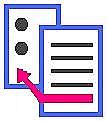 Λίπη - Έλαια
15
Κατάταξη των λιποειδών
Οι λόγοι που δημιουργούν τα προβλήματα στη διατύπωση ενός ορισμού για τα λιποειδή, δημιουργούν αντίστοιχα προβλήματα και στην κατάταξή τους.
Για αυτό υπάρχουν και διάφοροι τρόποι κατάταξης των λιποειδών.
Ο περισσότερο ικανοποιητικός και αποδεκτός σήμερα είναι εκείνος που τα διαχωρίζει ανάλογα με τη δομή του σκελετού τους (backbone).
Σύμφωνα με αυτόν, διακρίνονται σε:
απλά λιποειδή (simple lipids) ή ουδέτερα (neutral lipids) ή μη πολικά λιποειδή (non-polar lipids), και
σύνθετα λιποειδή (complex lipids) ή πολικά λιποειδή (polar lipids).
Λίπη - Έλαια
16
Απλά λιποειδή
Απλά λιποειδή ή ουδέτερα ή μη πολικά λιποειδή αποτελούνται από:
μη σαπωνοποιήσιμες ενώσεις (π.χ. υδρογονάνθρακες, λιπαρά οξέα, αλκοόλες και λοιπά), ή
απλούς εστέρες (π.χ. τριγλυκερίδια, κηρούς, εστέρες χοληστερίνης, και λοιπά).
Λίπη - Έλαια
17
Σύνθετα λιποειδή
Σύνθετα λιποειδή ή πολικά λιποειδή τα οποία με υδρόλυση, δίνουν περισσότερα από δύο προϊόντα υδρόλυσης, όπως πχ:
τα φωσφολιποειδή, με υδρόλυση δίνουν γλυκερίνη, λιπαρά οξέα, φωσφορικό οξύ και κάποια βάση (π.χ. χολίνη, αιθανολαμίνη, και λοιπά).
Τέλος, θα πρέπει να αναφερθεί ότι τα λιποειδή δεν απαντώνται συνήθως μόνα τους, αλλά είναι συνδεδεμένα είτε με ομοιπολικό δεσμό, είτε με ασθενείς μη χημικούς δεσμούς με άλλες τάξεις ενώσεων, όπως τις πρωτεΐνες (λιποπρωτεΐνες) ή τους υδατάνθρακες (γλυκολιποειδή).
Λίπη - Έλαια
18
Διάγραμμα
Λίπη - Έλαια
19
Κατηγορίες λιπιδίων
Τα λιπίδια ταξινομούνται σε δύο γενικές κατηγορίες:
σε αυτά που περιέχουν εστερομάδες και μπορούν να υδρολυθούν,
και σε αυτά που δεν περιέχουν εστερομάδες και δεν υδρολύονται, όπως η χοληστερόλη και άλλα στεροειδή.
Λίπη - Έλαια
20
Παράγωγα χοληστερόλης
Λίπη - Έλαια
21
Τριγλυκερίδια
Τα λιπαρά οξέα, σπάνια απαντούν ελεύθερα στη φύση, αλλά είναι συνήθως ενωμένα με εστερικoύς ή αμιδικoύς δεσμούς με άλλα μόρια.
 Όταν είναι εστερoπoιημέvα με γλυκερόλη, προκύπτουν τα μovo-, δι- και τρι-γλυκερίδια.
Λίπη - Έλαια
22
Ονοματολογία λιπαρών οξέων
Λίπη - Έλαια
23
Λιπαρά οξέα:ω3, ω6 και ω9
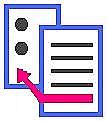 Λίπη - Έλαια
24
Τα λίπη & τα έλαια
Λίπη - Έλαια
25
Ζωικά και φυτικά λίπη
Λίπη - Έλαια
26
Τα υπέρ και τα κατά
Θρεπτικότητα
Προβλήματα
Προσθέτουν θρεπτικότητα στα τρόφιμα.
Πλούσια πηγή ενέργειας.
Περιέχουν βιταμίνες.
Μονώνουν θερμικά τον οργανισμό.
Οδηγεί στην παχυσαρκία.
Προβλήματα υγείας.
Αυξάνει την χοληστερίνη.
Καρδιοπάθειες.
Λίπη - Έλαια
27
Η βιολογική αξία των λιπών
Τα λίπη και τα έλαια έχουν μεγάλη βιολογική αξία, γιατί:
εξασφαλίζουν σημαντικό μέρος της απαιτούμενης ενέργειας. Κατά το μεταβολισμό, 1 g λίπους αποδίδει 9,3 kcal, ενώ 1 g υδατάνθρακα ή πρωτεΐνης αποδίδει 4 kcal,
εξασφαλίζουν τα απαραίτητα λιπαρά οξέα, που δεν μπορεί να συνθέσει ο οργανισμός,
μεταφέρουν τις απαραίτητες λιποδιαλυτές βιταμίνες A, D, E, K,
εμποδίζουν την απώλεια θερμότητας από το σώμα και έτσι συμβάλλουν στη διατήρηση της θερμοκρασίας του σε φυσιολογικά επίπεδα.
Λίπη - Έλαια
28
Τροφές πλούσιες σε λίπος
Λίπη - Έλαια
29
Ιδιότητες (1 από 3)
Φυσικές και Χημικές ιδιότητες των λιπών και ελαίων που επηρεάζονται από την επεξεργασία των τροφίμων.
Σημείο τήξεως και πολυστροφισμός:
μέγεθος της υδρογονανθρακικής αλυσίδας:
Λαουρικό Οξύ (C12): 44,3οC.
Μυριστικό Οξύ (C14): 53,9 οC.
Παλμιτικό Οξύ (C16): 63,1 οC.
Λίπη - Έλαια
30
Ιδιότητες (2 από 3)
αριθμός των διπλών δεσμών:
Στεατικό Οξύ (C18. 0): 69,6 οC.
Βαξενικό Οξύ (C18. 1 trans): 44 οC.
Ελαϊκό Οξύ (C18. 1 cis): 13,4 οC.
Λινολεϊκό Οξύ (C18. 2 cis): -5 οC.
Λινολεϊκό Οξύ (C18. 3 cis): -11 οC.
Τα τριγλυκερίδια απαντούν σε διάφορες κρυσταλλικές μορφές, που η καθεμία έχει διαφορετικό σημείο τήξεως (πολυμορφισμός). Η συμπεριφορά αυτή των λιπών δεν εξαρτάται μόνο από τη σύσταση σε λιπαρά οξέα, αλλά και από τη θέση αυτών στα τριγλυκερίδια.
Λίπη - Έλαια
31
Ιδιότητες (3 από 3)
Πολυμερισμός.
Λιπόλυση.
Οξείδωση. Παράγοντες που επηρεάζουν την οξείδωση των λιπιδίων στα τρόφιμα:
Σύσταση λιπαρών οξέων.
Θερμοκρασία.
Φως.
Οξυγόνο.
Υγρασία.
Καταλύτες.
Αντιοξειδωτικά.
Λίπη - Έλαια
32
Χημικές αντιδράσεις
Κατά την επεξεργασία ή αποθήκευση πολλών τροφίμων παρατηρείται η ανάπτυξη σκοτεινού χρώματος, που οφείλεται σε χημικές αντιδράσεις μεταξύ ορισμένων συστατικών τους, π.χ. η χημική αντίδραση μεταξύ υδατανθράκων και αμινοξέων. Το φαινόμενο αυτό ονομάζεται μη ενζυματική καστάνωση.
Τέτοιες αντιδράσεις είναι ανεπιθύμητες και παρατηρούνται σε πολλά προϊόντα όπως: σε αφυδατωμένα τρόφιμα, σκόνες γάλακτος, αβγό, χυμό ή τα αποξηραμένα φρούτα, ψημένα δημητριακά.
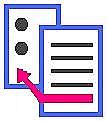 Λίπη - Έλαια
33
Οξείδωση των λιπαρών υλών
Μία μικρή αναφορά στους παράγοντες που υποβοηθούν την οξείδωση των λιπαρών υλών.
Λίπη - Έλαια
34
Οξείδωση
Η οξείδωση, γνωστή ως τάγγιση, παρατηρείται συνήθως σε τροφές που περιέχουν ακόρεστα λιπαρά οξέα, τα οποία και οξειδώνονται (οξειδωτική τάγγιση). Η οξείδωση οφείλεται στην παρουσία οξυγόνου, αλλά και άλλων παραγόντων όπως η θερμοκρασία, το φως, τα μέταλλα, και άλλα.
Η οξείδωση προκαλεί μείωση ή απώλεια απαραίτητων λιπαρών οξέων (πχ λινελαϊκό , λινολενικό), απώλεια των λιποδιαλυτών βιταμινών και γενικότερα μείωση της θρεπτικής αξίας των λιπαρών ουσιών.
Λίπη - Έλαια
35
Που οφείλεται η οξείδωση;
Η οξείδωση των λιπαρών υλών οφείλεται στη δράση πολλών παραγόντων, κυριότεροι από τους οποίους είναι: 
το οξυγόνο, 
η θερμοκρασία, 
το φως, 
τα ελεύθερα λιπαρά οξέα, 
οι χρωστικές,
τα μέταλλα.
Λίπη - Έλαια
36
Οξυγόνο
Για να λάβει χώρα η οξείδωση χρειάζεται οξυγόνο. Το οξυγόνο έρχεται σε επαφή με τις λιπαρές ύλες είτε στη διαχωριστική επιφάνεια αέρα - λιπαρών υλών, είτε στο εσωτερικό των λιπαρών υλών όπου είναι διαλυμένος. Όσο μεγαλύτερη είναι η δι-επαφή (σε χρόνο και επιφάνεια) του οξυγόνου με τις λιπαρές ύλες, τόσο πιο εύκολα οξειδώνεται αυτές.
Λίπη - Έλαια
37
Θερμοκρασία
Η θερμοκρασία επηρεάζει σημαντικά την ταχύτητα της οξείδωσης. Υψηλή θερμοκρασία στο χώρο αποθήκευσης των λιπαρών υλών επιταχύνει την οξείδωση. Πειράματα που έγιναν με καθαρούς μεθυλεστέρες λιπαρών οξέων διάφορων λιπαρών υλών, έδειξαν ότι για κάθε αύξηση της θερμοκρασίας κατά 12οC περίπου μεταξύ 15-75οC, ο ρυθμός οξείδωσης διπλασιάζονταν. Η αποθήκευση των λιπαρών υλών σε θερμοκρασία 10-15οC θεωρείται ιδανική, γιατί περιορίζει την οξείδωση χωρίς να οδηγεί σε θόλωμα. Το θόλωμα παρατηρείται, κατά την αποθήκευση, σε χαμηλές θερμοκρασίες και οφείλεται στην παρουσία κορεσμένων τριγλυκεριδίων στις λιπαρές ύλες.
Λίπη - Έλαια
38
Μέταλλα
Τα μέταλλα, κυρίως ο σίδηρος και ο χαλκός, ενεργούν σαν καταλύτες στην οξειδωτική αλλοίωση των λιπαρών υλών. Στις αντιδράσεις, στις οποίες παίρνουν μέρος, τα μέταλλα απλώς αλλάζουν σθένος (ανάγονται και οξειδώνονται) και συνεχίζουν την καταλυτική τους δράση. Ο χαλκός δημιουργεί το σοβαρότερο πρόβλημα, ενώ αντίθετα ο σίδηρος, στην ίδια αναλογία, δημιουργεί μικρότερο πρόβλημα γιατί είναι λιγότερο δραστικός και παρουσιάζει μικρότερη διαλυτότητα.
Λίπη - Έλαια
39
Ελεύθερα λιπαρά οξέα, φως και χρωστικές
Ελεύθερα λιπαρά οξέα: η οξειδωτική τάγγιση των λιπαρών υλών επιταχύνεται και από την παρουσία ελεύθερων λιπαρών οξέων ακόμη και σε συγκέντρωση 0.5%. Τα λιπαρά οξέα, σε ελεύθερη μορφή, υποβοηθούν την οξείδωση δια μέσου ενός καταλυτικού μηχανισμού, όπου η καρβοξυλική ομάδα των ελεύθερων λιπαρών οξέων καταλύει το σχηματισμό ελεύθερων ριζών, υποβοηθώντας στη διάσπαση των υπεροξειδίων.
Φως, χρωστικές: επιταχύνουν την οξείδωση δια μέσου του μηχανισμού της φωτοοξείδωσης.
Λίπη - Έλαια
40
Αντιοξειδωτικά
Φυσικά (τοκοφερόλη) ή Συνθετικά (BHA, BHT, PG). Γενικά ένα αντιοξειδωτικό πρέπει να έχει τις παρακάτω ιδιότητες:
Να μην είναι τοξικό.
Να μη μεταβάλλει το φυσικό άρωμα και χρώμα των τροφίμων.
Να είναι αποτελεσματικό σε μικρή συγκέντρωση.
Να είναι λιποδιαλυτό.
Να διατηρεί τη δραστικότητα καθ’ όλη τη διάρκεια της επεξεργασίας και διατήρησης των τροφίμων.
Να είναι εύκολη η παρασκευή ή η προμήθειά του.
Να έχει μικρό κόστος.
Λίπη - Έλαια
41
Η αυτοοξείδωση των λιπιδίων στα τρόφιμα
Επίδραση στη γεύση και οσμή:
ανάπτυξη ανεπιθύμητων γεύσεων και οσμών, που οφείλεται στην παραγωγή ενδιάμεσων και τελικών προϊόντων της οξείδωσης, κυρίως καρβονυλικών ενώσεων μικρού μοριακού βάρους. 
Επίδραση στο χρώμα:
επηρεάζουν έμμεσα το χρώμα των τροφίμων αν περιέχουν πχ καροτενοειδή, (αφυδατωμένα λαχανικά) ή μπορούν να συμβούν και αντιδράσεις τύπου Maillard, και λοιπά.
Επίδραση στη δομή:
σύνδεση μεταξύ πρωτεϊνών και προϊόντων οξείδωσης των λιπιδίων μπορεί να προκαλέσει αλλαγές στη δομή.
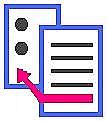 Λίπη - Έλαια
42
Παράγοντες που επηρεάζουντις ιδιότητες των λιπιδίων
Οι κατεργασίες των τροφίμων επιδρούν στις θρεπτικές και λειτουργικές ιδιότητες των λιπιδίων.
Θερμική κατεργασία: Τα πιο σημαντικά χαρακτηριστικά των θερμασμένων ελαίων είναι τα εξής:
Χαμηλές τιμές υπεροξειδίων.
Η γεύση και η οσμή των θερμασμένων ελαίων δεν είναι απαράδεκτη ή ταγκή, αλλά αντίθετα είναι επιθυμητή.
Το ιξώδες των πολυμερισμένων ελαίων αυξάνει κατά τη θέρμανση.
Ο βαθμός ακορεστότητας ελαττώνεται σημαντικά λόγω κορεσμού των διπλών δεσμών.
Η υδρόλυση του λίπους προκαλεί απελευθέρωση των λιπαρών οξέων, κυρίως κατά το τηγάνισμα.
Λίπη - Έλαια
43
Παράγοντες που επηρεάζουν τα χαρακτηριστικά των ελαίων
Παράγοντες που επηρεάζουν τα χαρακτηριστικά των ελαίων κατά το τηγάνισμα:
Υψηλή θερμοκρασία συνεχώς ή διακοπτόμενη.
Χρόνος τηγανίσματος.
Υπολείμματα μετάλλων στο έλαιο.
Τύπος τηγανίσματος (τηγάνι ή φριτέζα).
Λόγος επιφάνειας – όγκου ελαίου: όσο μεγαλύτερος ο λόγος, τόσο πιο γρήγορη η υποβάθμιση.
Λίπη - Έλαια
44
Συμπεριφορά των τροφίμων κατά το τηγάνισμα
Απελευθέρωση νερού από το τρόφιμο στο θερμό έλαιο.
Παραγωγή πτητικών συστατικών (πχ παράγωγο πυραζίνης στις πατάτες).
Προσρόφηση ποσοτήτων ελαίου από το τρόφιμο πχ τα τσιπς πατάτας περιέχουν περίπου 35% λίπος μετά το τηγάνισμα.
Απελευθέρωση ενδογενών λιπιδίων των τροφίμων στο έλαιο τηγανίσματος (πχ λίπος κοτόπουλου).
Λίπη - Έλαια
45
Επίδραση των κατεργασιών στα τρόφιμα
Θερμική κατεργασία.
Ψύξη.
Κατάψυξη.
Αφυδάτωση.
Ομογενοποίηση.
Αλλαγές στα λιπίδια λαχανικών κατά την αποθήκευσή τους.
Λίπη - Έλαια
46
Θερμική κατεργασία
Κρέας:
Κατά τη διάρκεια της θέρμανσης το λίπος του κρέατος λιώνει, τα λιπώδη κύτταρα διαρρηγνύονται, και το λίπος κατανέμεται στη μάζα του κρέατος.
Γάλα:
Κατά τη θερμική κατεργασία του γάλακτος, το λίπος υφίσταται πολλές μεταβολές. Όταν το γάλα θερμανθεί στους 85 – 90οC για 15-20 sec, μερικά από τα συστατικά της μεμβράνης των λιποσφαιρίων απομακρύνονται, καθώς επίσης και ένα μέρος των φωσφολιπιδίων αποβάλλονται στην υδατική φάση. Σε θερμοκρασίες  υψηλότερες των 100οC, μπορούν να παραχθούν λακτόνες και μέθυλοκετόνες.
Λίπη - Έλαια
47
Ψύξη
Κρέας:
Η ψύξη του κρέατος γίνεται σε θερμοκρασίες υψηλότερες από τη σημείο πήξεώς του (από -1 έως +1oC). Ψύξη του κρέατος με σύγχρονη έκθεση στο φως, επιταχύνει διάφορες μεταβολές στο λίπος, που προκαλούν εκτροπή της γεύσης και υποβάθμιση της ποιότητας του κρέατος.
Γάλα:
Η ψύξη του γάλακτος στους 3-4οC έχει επίδραση στις φυσικές ιδιότητες της λιπαρής φάσης. Με την πτώση της θερμοκρασίας παρατηρείται κρυστάλλωση των υγρών τριγλυκεριδίων, η οποία συνοδεύεται από ρήξη της μεμβράνης τους.
Λίπη - Έλαια
48
Κατάψυξη
Κρέας:
Η κατάψυξη του κρέατος γίνεται σε θερμοκρασίες χαμηλότερες τω -10oC. Κατάψυξη για μεγάλο χρονικό διάστημα προκαλεί οξείδωση του λίπους, με αποτέλεσμα την εμφάνιση ταγκής, γεύσης, και οσμής του προϊόντος, η οποία οφείλεται στη δράση λιπολυτικών ενζύμων.
Γάλα:
Η σημαντικότερη μεταβολή που προκαλεί η κατάψυξη στο γάλα είναι η αποσταθεροποίηση του γαλακτώματος του λίπους.
Λίπη - Έλαια
49
Αφυδάτωση
Κρέας:
Η οξείδωση των λιπιδίων είναι ο πιο σημαντικός περιοριστικός παράγοντας στη διατήρηση των αφυδατωμένων μυϊκών ιστών. Ο υψηλός ακόρεστος χαρακτήρας των λιπιδίων του χοιρινού κρέατος και των λιπαρών ψαριών, εμποδίζει την αποθήκευση τέτοιων προϊόντων σε αφυδατωμένη μορφή και για μεγάλη χρονική περίοδο.
Γάλα:
Η οξείδωση των λιπιδίων στο αφυδατωμένο γάλα, προκαλεί ελαττώματα στη γεύση και οσμή του προϊόντος. Τα κυριότερα από αυτά είναι:
Ταγκή γεύση.
Γεύση ψαριού. 
Στεατώσης γεύση.
Λίπη - Έλαια
50
Ομογενοποίηση
Γάλα:
Η ομογενοποίηση του γάλακτος έχει ως σκοπό τον τεμαχισμό των λιποσφαιρίων, ώστε να μειώνεται στο ελάχιστο η τάση να συναθροίζονται και ανέρχονται στην επιφάνεια. Ο τεμαχισμός αυτός, όμως, επηρεάζει τη σύσταση και τη συμπεριφορά των λιποσφαιριδίων. Με τον τεμαχισμό τα υλικά της κανονικής μεμβράνης δεν μπορούν να καλύψουν πλήρως την επιφάνεια των νέων λιποσφαιρίων, με αποτέλεσμα τα καινούρια λιποσφαίρια να καλύπτονται εν μέρει από υλικά της κανονικής μεμβράνης, καθώς και από πρωτεΐνες του πλάσματος (καζεΐνες και πρωτεΐνες ορού). Η παρουσία των καζεϊνών μεταβάλει τη συμπεριφορά των λιποσφαιρίων, με αποτέλεσμα να συμπεριφέρονται, κατά κάποιο τρόπο, ως μεγάλα καζεϊνικά μικκύλια.
Λίπη - Έλαια
51
Αλλαγές στα λιπίδια λαχανικών κατά την αποθήκευσή τους
Τα λαχανικά περιέχουν μικρές ποσότητες λιπιδίων, οι οποίες όμως επαρκούν για να επηρεάσουν την ποιότητα τους κατά την αποθήκευση, προκαλώντας ανεπιθύμητες γεύσεις και οσμές. Στις πατάτες πχ έχει παρατηρηθεί, κατά την αποθήκευση, αύξηση της συγκέντρωσης λιπαρών οξέων πάνω από 18 άτομα άνθρακα. Αποθήκευση γλυκοπατάτας στους 15,5οC, 10οC και 4,5οC, προκαλεί αλλαγές στη σύσταση των λιπαρών οξέων, και μάλιστα περισσότερο έντονες στις χαμηλές θερμοκρασίες.
Λίπη - Έλαια
52
Αντιδράσεις των λιπών & ΛΟ
Υδρόλυση, εστεροποίηση & σχετικές αντιδράσεις.
Αντιδράσεις της καρβοξυλικής ομάδας.
Αντιδράσεις της αλυσίδας των ΛΟ.
Λίπη - Έλαια
53
Υδρόλυση
Τριγλυκερίδια και έλαια υδρολύονται σε ΛΟ και γλυκερόλη.
Αντίδραση σε φάσεις, και ισσοροπία (εισαγωγή νερού-εξαγωγή νερού-γλυκερόλης για συνέχεια).
⇑ Τ (ακορεστότητα-συζυγή => πολυμερισμός) και πίεση επιταχύνει.
Καταλύεται από οξέα, γαλακτοματοποιητές, λιπολυτικά ένζυμα (ταχεία υδρόλυση σε συνήθη Τ).
Λίπη - Έλαια
54
Εστεροποίηση
Τα ΛΟ μελετώνται υπό μορφή εστέρων = μεθυλεστέρων.
Αντίδραση μεθανόλης και θειικό (1-2%), η ΗCl (5%) ή τριφθοριούχο βόριο(12-14%).
Αντίστροφη υδρόλυση.
ΛΟ με αλκοόλες, γλυκόλες, σάκχαρα…
Προάγεται με οξέα και αλκαλικά υλικά.
‘Κομμένα - ραμμένα’ Τριγλυκερίδια = υδρόλυση, κλασμάτωση, επανασύνθεση με επιθυμητά ΛΟ και αναλογίες + γλυκερόλη.
(μονο & διγλυκερίδια = γαλακτοματοποιητές).
Λίπη - Έλαια
55
Διεστεροποίηση
Μεθυλεστέρες ΛΟ παράγονται με την αντικατάσταση της γλυκερόλης των λιπών με αλκαλικό καταλύτη = μεθανόλυση:
ΛΟ με μικρό μ.β.αλλάζουν θέση με ΛΟ μεγάλου μ.β. από γλυκερίδια = αλκο-όλυση: η κατώτερη αλκοόλη σε ⇑ Τ απομακρύνεται ως πτητική, και η αντίδραση πηγαίνει αντίστροφα = παράγονται γλυκερίδια με εστέρες της πτητικής αλκοόλης.
Αντίδραση Τριγλυκερίδια με γλυκερόλη και καταλύτη παράγει μίγμα μονο- & δι-γλυκεριδίων = γλυκερόλυση.
Με αύξηση των αναλογιών της γλυκερόλης τα προϊόντα έχουν μεγαλύτερη αναλογία μονογλυκεριδίου.
Λίπη - Έλαια
56
Σαπωνοποίηση με αλκάλι
Όταν το λίπος αντιδρά όχι με νερό αλλά με αλκάλι προς παραγωγή γλυκερόλης και άλατος.
εΛΟ και αλκάλι.
Αριθμός εξουδετέρωσης ή οξέως = mg ΚΟΗ που σαπωνοποιεί εΛΟ σε 1 g λίπος ή η εξουδετέρωση 1 g ΛΟ.
Αποτελεί μέτρο υδρόλυσης του λίπους.
Αριθμός σαπωνοποίησης = mg ΚΟΗ που σαπωνοποιεί 1 g λίπος.
Αριθμός εστέρων = mg ΚΟΗ που απαιτείται για σαπωνοποίηση 1 g εξουδετερωμένου λίπους.
Αριθμός εστέρων = αριθμός σαπωνοποίησης -αριθμός εξουδετέρωσης.
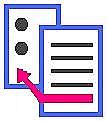 Λίπη - Έλαια
57
Ενζυμα - Ιστορική αναδρομή
Η μελέτη των ενζύμων, ιδιαίτερο ενδιαφέρον ο κλάδος που ασχολείται με αυτήν, η Ενζυμολογία, σχετίζεται με πάρα πολλές επιστήμες, αλλά σε μεγαλύτερο βαθμό με τη Βιοχημεία, τη Μοριακή Βιολογία, τη Φυσικοχημεία, τη Μικροβιολογία, τη Γενετική, τη Φαρμακολογία, τη Παθολογία, τη Φυσιολογία, την Ιατρική και άλλες.
Αν και η Ενζυμολογία έχει κυρίως αναπτυχθεί τις τελευταίες δεκαετίες, οι διεργασίες των ενζύμων ήταν γνωστές από τους αρχαίους χρόνους.
Εφαρμογές των ενζύμων - χωρίς βέβαια να γνωρίζουν την ύπαρξή τους - στις παρασκευές τυριού, κρασιού, ξυδιού, ψωμιού και άλλα.
Λίπη - Έλαια
58
Ένζυμα
Λίπη - Έλαια
59
Ο συμβολισμός μιας ενζυμικής αντίδρασης
Ε + S ⇄ ES ⇄ E + P
όπου:
Ε = ένζυμο,
S = υπόστρωμα,
ES = σύμπλοκο ενζύμου-υποστρώματος,
P = προϊόν.
Λίπη - Έλαια
60
Ενζυμική αντίδραση
Λίπη - Έλαια
61
Μηχανισμός δράσης
Λίπη - Έλαια
62
Παράγοντες που επιδρούν στην ενζυμική δραστικότητα
Ενζυμική δράση:
Συγκεντρώσεις ενζύμου-υποστρώματος.
Θερμοκρασία:
25-40οC.
pH:
συνήθως κοντά στο 7.
Ενεργότητα νερού aw.
Ελάττωση της ταχύτητας σε aw < 0.8.
Λιπόλυση σε χαμηλό aw.
Ιονική ισχύς (ενεργοποιητές).
Ακτινοβολία.
Λίπη - Έλαια
63
Στις ενζυμικές αντιδράσεις ακολουθείται κινητική κορεσμού
Σε χαμηλές [S], η v εξαρτάται τόσο από την [S] όσο και από την [E].
Από μία τιμή [S] και μετά (όταν το Ε έχει κορεσθεί από το S), η v είναι ανεξάρτητη από την [S] και εξαρτάται μόνο από την [E].
Δηλαδή, σε υψηλές τιμές [S], το E έχει κορεσθεί από το S και η v έχει αποκτήσει τη μέγιστη τιμή της, το Vmax.
Λίπη - Έλαια
64
Θεωρία των Μichaelis-Μenten(παραδοχή αποκατάστασης ισορροπίας)
Βασίζεται στη γενική παραδοχή ότι έχει αποκατασταθεί μία ισορροπία στο σύστημα.
Οι σημαντικές παραδοχές είναι οι εξής:
Η αντίδραση μεταξύ του Ε και του S,  Ε + S ↔ ES (1) παραμένει σε ισορροπία και
οποιαδήποτε επίδραση της αντίδρασης ES → E + P  (2) στην  (1), θεωρείται αμελητέα.
Οι συνθήκες αυτές επιτυγχάνονται όταν ο ρυθμός διάσπασης του συμπλόκου ΕS προς Ε και S είναι πολύ μεγαλύτερος από το ρυθμό διάσπασής του σε Ε και Ρ (δηλαδή κ-1 >>κ2).
Η συγκέντρωση του ελεύθερου S παραμένει σχεδόν αμετάβλητη κατά την αρχική περίοδο της αντίδρασης, και ισούται με τη συγκέντρωση του ολικού S, δηλαδή [S] = [St].
Λίπη - Έλαια
65
Επιθυμητές ενζυμικές δράσεις
Δημιουργία ευνοϊκών συνθηκών:
Ωρίμανση φρούτων και λαχανικών.
Σίτεμα κρέατος.
Βλάστηση σπόρων (π.χ. ζυθοποιία).
Προσθήκη ενζύμων:
Πηκτινολυτικά ένζυμα.
Ιμβερτάση.
Λακτάση.
Αμυλάσες.
Πρωτεάσες (παπαϊνη και βρωμελίνη).
Χρήση μικροοργανισμών:
Ζυμώσεις (παρασκευή ψωμιού, μπύρας, κρασιού, ξυδιού, τυριών, γιαουρτιού, ελιών).
Λίπη - Έλαια
66
Μη επιθυμητές ενζυμικές δράσεις(1 από 2)
Δημιουργία αντίξοων συνθηκών για ενζυμική δράση:
Συνθήκες ψύξεως – καταψύξεως.
Αποφυγή μηχανικών προσβολών.
Αφαίρεση οξυγόνου στη συσκευασία.
Αδρανοποίηση ενζύμων με θέρμανση:
Ζεμάτισμα.
Λίπη - Έλαια
67
Μη επιθυμητές ενζυμικές δράσεις(2 από 2)
Προσθήκη παρεμποδιστικών ουσιών:
SO2.
Ασκορβικό οξύ.
Λίπη - Έλαια
68
Πως λειτουργούν τα ένζυμα;(1 από 2)
Τα ένζυμα ως καταλύτες αυξάνουν την αντίδραση αυθόρμητων αντιδράσεων:
μειώνουν την ενέργεια ενεργοποίησης, 
δεν είναι χημικώς δραστικά σώματα, 
έχουν μέγεθος πολύ μεγαλύτερο από εκείνο του υποστρώματος, δραστική περιοχή είναι το ενεργό κέντρο.
Λίπη - Έλαια
69
Πως λειτουργούν τα ένζυμα;(2 από 2)
Λίπη - Έλαια
70
Οι συμπαράγοντες των ενζύμων(1 από 2)
Πολλά ένζυμα για να λειτουργήσουν είναι απαραίτητη η παρουσία και κάποιας άλλης χημικής ένωσης, ή κάποιου στοιχείου που ονομάζονται συμπαράγοντες.
Οι συμπαράγοντες είναι μη πρωτεϊνικές ενώσεις οργανικές ή ανόργανες ανόργανες, που είναι απαραίτητες για τη λειτουργία του ενζύμου.
Το σύμπλοκο ένζυμο συμπαράγοντας ονομάζεται ολοένζυμο.
Όταν από το ολοένζυμο αφαιρεθεί συμπαράγοντας, αυτό που μένει είναι το αποένζυμο.
Λίπη - Έλαια
71
Οι συμπαράγοντες των ενζύμων(2 από 2)
Ανόργανα ιόντα (ενεργοποιητές  ενζύμων):
Ενεργοποίηση αμυλάσης του σάλιου με ιόντα χλωρίου.
Προσθετικές ομάδες. Είναι μη πρωτεϊνικά οργανικά μόρια που αποτελούν τμήμα του ενζύμου:
π.χ. το FAD ( φλαβινο-αδενινο -δινουκλεοτίδιο)  που περιέχει τη ριβοφλαβίνη (βιταμίνη Β2) που σχετίζεται με τη μεταφορά υδρογόνου κατά την κυτταρική αναπνοή.
Συνένζυμα. Είναι οργανικοί συμπαράγοντες που δεν αποτελούν τμήμα του ενζύμου:
π.χ. NAD, NADP, συνένζυμο Α, ΑΤΡ.
Οι περισσότερες βιταμίνες είναι συνένζυμα.
Λίπη - Έλαια
72
Εξειδίκευση
Η εξειδίκευση έχει διάφορες διαβαθμίσεις:
Εξειδίκευση δεσμού, 
αδιάκριτα από τις ομάδες που συμμετέχουν στο δεσμό.
Εξειδίκευση ομάδας, 
η μία ομάδα του δεσμού είναι συγκεκριμένη.
Στερεοεξειδίκευση, 
ένας από τους αντίποδες αποτελεί υπόστρωμα.
Απόλυτη εξειδίκευση, 
υπόστρωμα είναι μία και μόνο συγκεκριμένη ουσία.
Λίπη - Έλαια
73
Μηχανισμός της δράσης των ενζύμων
Ο μηχανισμός δράσης δεν είναι κοινός για όλα τα ένζυμα.
Η μελέτη του μηχανισμού με απομίμηση των προσθετικών ομάδων.
Δύσκολη η ερμηνεία της τεράστιας αύξησης της ταχύτητας.
Σημαντική η συμμετοχή του ενεργού κέντρου:
ομάδες από απομακρυσμένα σημεία της πρωτοταγούς δομής,
τα γεωμετρικά χαρακτηριστικά καθορισμένα:
υπόθεση "κλειδιού-κλειδαριάς", 
υπόθεση της "επαγωγικής παραμόρφωσης", 
επιβεβαίωση με μετρήσεις περίθλασης ακτίνων-Χ.
Λίπη - Έλαια
74
Συσχέτιση ενεργού κέντρου και εξειδίκευσης
Χαρακτηριστικά του ενεργού κέντρου της χυμοτρυψίνης:
έχει υδρόφοβο χαρακτήρα,
έχει ευρεία είσοδο (παρουσία της γλυκίνης).
Χαρακτηριστικά του ενεργού κέντρου της τρυψίνης:
έχει ευρεία είσοδο,
έχει ένα αρνητικό φορτίο (παρουσία του ασπαραγινικού).
Χαρακτηριστικά του ενεργού κέντρου της ελαστάσης:
έχει υδρόφοβο χαρακτήρα,
η είσοδος έχει στενό άνοιγμα (παρουσία βαλίνης-θρεονίνης).
Λίπη - Έλαια
75
Κινητική των ενζυμικών αντιδράσεων
Η μελέτη της κινητικής γίνεται με βάση την αρχική ταχύτητα.
Παράγοντες που μειώνουν την αρχική ταχύτητα με το χρόνο:
μείωση της συγκέντρωσης, 
πιθανή αναστολή από παραγόμενα προϊόντα, 
μεταβολή του pH, 
μετουσίωση του ενζύμου.
Λίπη - Έλαια
76
Παράγοντες που επηρεάζουν την ταχύτητα (1/2)
Λίπη - Έλαια
77
Παράγοντες που επηρεάζουν την ταχύτητα (2/2)
Επίδραση της θερμοκρασίας.
Με την αύξηση της θερμοκρασίας παρατηρείται:
εκθετική αύξηση της ταχύτητας (αύξηση της μοριακής κίνησης),
έναρξη της μετουσίωσης της πρωτεΐνης,
πλήρης μετουσίωση της πρωτεΐνης.
Επίδραση του pH.
H επίδραση του pH στην ταχύτητα είναι διαφορετική για κάθε:
ένζυμο,
υπόστρωμα του ίδιου ενζύμου.
Η επίδραση σχετίζεται με:
τη μετουσίωση του πρωτεϊνικού μορίου,
τον ιονισμό ομάδων του ενζύμου ή του υποστρώματος.
Λίπη - Έλαια
78
Επίδραση θερμοκρασίας & pH στη δραστικότητα
Λίπη - Έλαια
79
Ρύθμιση ταχύτητας
Η ρύθμιση της ταχύτητας μιας ενζυμικής αντίδρασης και κατ’ επέκταση του μεταβολισμού:
Οι βιοχημικές αντιδράσεις υπακούουν και αυτές στους νόμους της θερμοδυναμικής.
Στις ενζυμικές αντιδράσεις η ρύθμιση της ταχύτητας γίνεται και με την παρουσία ενώσεων γνωστών ως παρεμποδιστών (inhibitors).
Η παρεμπόδιση είναι ένας τρόπος με τον οποίο τα κύτταρα ρυθμίζουν τη δράση των ενζύμων.
Λίπη - Έλαια
80
Τύποι ενζυμικής παρεμπόδισης
Ανταγωνιστική παρεμπόδιαση (competitive inhibition), μόρια που μοιάζουν με εκείνα του υποστρώματος, ανταγωνίζονται με αυτά για το ενεργό κέντρο του ενζύμου με το οποίο δεν συνδέονται μόνιμα.
Μη ανταγωνιστική παρεμπόδιση ένα μόριο συνδέεται με το ένζυμο αλλά σε άλλη θέση από εκείνη του ενεργού κέντρου, και με τον τρόπο αυτό επηρεάζει το σχήμα του ενζύμου, και κατά συνέπεια και το ενεργό του κέντρο. Η περιοχή αυτή εκτός ενεργού κέντρου είναι γνωστή ως αλλοστερική περιοχή του ενζύμου, και το ένζυμο αναφέρεται ως αλλοστερικό.
Μη αντιστρεπτή παρεμπόδιση είναι προφανώς μία διαδικασία όπου το ένζυμο απενεργοποιείται μόνιμα, δηλαδή δηλητηριάζεται.
Λίπη - Έλαια
81
Ανάδρομη αλλοστερική παρεμπόδιση
Λίπη - Έλαια
82
Ενζυμική τεχνολογία
Βιολογικά απορρυπαντικά.
Αρτοποιεία – ζαχαροπλαστική.
Βρεφικές τροφές.
Ζυθοποιεία.
Χυμοί φρούτων.
Γαλακτοκομεία.
Επεξεργασία αμύλου.
Επεξεργασία ελαστικού.
Χαρτοβιομηχανία.
Φωτογραφική βιομηχανία.
Λίπη - Έλαια
83
Πηγές ενζύμων με βιομηχανικές εφαρμογές
Λίπη - Έλαια
84
Ακινητοποιημένα ένζυμα
Τα τελευταία χρόνια, έχουν αναπτυχθεί μέθοδοι ομοιοπολικής πρόσδεσης ενζύμων σε στερεές επιφάνειες, π.χ. σε ίνες κυτταρίνης, σε πηκτώματα πολυακρυλαμιδίου, δεξτρανίων, αγαρόζης, και άλλα.
Τα ακινητοποιημένα ένζυμα έχουν το πλεονέκτημα ότι:
είναι πιο σταθερά σε υψηλές θερμοκρασίες,
μπορούν να χρησιμοποιηθούν συνεχώς.
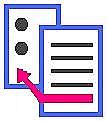 Λίπη - Έλαια
85
Εφαρμογή ενζύμων στη Βιομηχανία Τροφίμων
Ένζυμα που υδρολύουν υδατάνθρακες.
Πρωτεολυτικά ένζυμα.
Λιπολυτικά ένζυμα.
Οξειδοαναγωγάσες.
Λίπη - Έλαια
86
Ένζυμα που υδρολύουν υδατάνθρακες
Η ομάδα αυτή των ενζύμων προκαλεί υδρόλυση των πολυσακχαριτών ή ολιγοσακχαριτών.
Αμυλάσες, κατέχουν κυρίαρχη θέση στη βιομηχανία τροφίμων και ακολουθούν,
Σουκράσες ή οι ιμβερτάσες στην ζαχαροπλαστική,
Πηκτινάσες,
Κυτταρινάσες και ημικυτταρινάσες, που επίσης παίζουν σπουδαίο ρόλο στη βιομηχανία τροφίμων.
Λίπη - Έλαια
87
Αμυλάση (1 από 2)
Αρτοποιία.
Το αλεύρι περιέχει α- και β-αμυλάσες γνωστές και οι δύο μαζί ως διάσταση:
Η α-αμυλάση υπάρχει στο σπέρμα και αρχέφυτρο του σιταριού. Το υπόστρωμα των ενζύμων αυτών είναι το άμυλο το οποίο περιέχει δύο πολυσακχαρίτες , την αμυλόζη και την αμυλοπηκτίνη.
Λίπη - Έλαια
88
Αμυλάση (2 από 2)
Η α-αμυλάση ή δεξτρινογενετική αμυλάση, υδρολύει τυχαία  α-1  4 δεσμούς, παράγοντας έτσι ολιγοσακχαρίτες με το αναγωγικό άκρο ελεύθερο. Επειδή δεν υδρολύει α-1  6 δεσμούς της αμυλοπηκτίνης, παράγει δεξτρίνες μικρού μοριακού βάρους.
Η β-αμυλάση ή γλυκοαμυλάση, (σακχαρογενετική αμυλάση), προσβάλει επίσης α-1  4 δεσμούς, αλλά απομακρύνει μόρια μαλτόζης από το άμυλο αρχίζοντας από το μη αναγωγικό του μορίου και διαδοχικά με τη σειρά. Η β-αμυλάση υδρολύει την αμυλόζη τελείως σε μαλτόζη, ενώ την αμυλοπηκτίνη σε μαλτόζη και δεξτρίνες.
Λίπη - Έλαια
89
Ρευστοποίηση αμύλου
Αν και τα θερμοανθεκτικά αμυλολυτικά ένζυμα βακτηριακής προέλευσης δεν είναι εύχρηστα στην αρτοποιία, είναι όμως ιδανικά για την υδατοποίηση του αμύλου.
Προσθήκη ιόντων νατρίου και ασβεστίου αυξάνει την θερμοανθεκτικότητα των ενζύμων και σε θερμοκρασίες ανώτερες αυτής της ζελατινοποίησης του αμύλου που είναι 80oC.
Χρησιμοποιούνται στην παρασκευή ζύθου, και γενικά στην παρασκευή γλυκόζης και σιροπιών γλυκόζης από πηκτώματα αμύλου σε υψηλές θερμοκρασίες. Η τελευταία διεργασία συνδυάζεται και με υδρόλυση με οξύ.
Λίπη - Έλαια
90
Σουκράση ή Ινβερτάση στην ζαχαροπλαστική
Το ένζυμο υδρολύει την σουκρόζη σε γλυκόζη και φρουκτόζη. Λέγεται ινβερτάση επειδή προκαλεί αλλαγή στην οπτική στροφή του διαλύματος της σουκρόζης από δεξιόστροφο σε αριστερόστροφο.
Λίπη - Έλαια
91
Πηκτινάσες
Ο σχηματισμός θολώματος στους χυμούς φρούτων και στους οίνους, οφείλεται κατά κύριο λόγο στην παρουσία πηκτινών.
Οι πηκτίνες είναι μεγαλομόρια του γαλακτουρονικού οξέος, και οι κολλοειδείς ιδιότητες τους εμποδίζουν την καθίζηση αιωρούμενων σωματιδίων στους χυμούς, με αποτέλεσμα να εμφανίζεται θόλωμα.
Η χρησιμοποίηση ειδικών ενζύμων, πηκτινασών, αποπολυμερίζει τις πηκτίνες, και διευκολύνεται η γρήγορη καθίζηση των σωματιδίων, τα οποία στη συνέχεια απομακρύνονται με φυγοκέντρηση ή με απόχυση.
Λίπη - Έλαια
92
Κυτταρινάσες
Το ένζυμο καταλύει την αντίδραση:
Κυτταρίνη  κυτταρινάση   κυτταρινοδεξτρίνες  +  γλυκόζη.
Συνεχής σακχαροποίηση κυτταρινικού πολτού, έχει αναφερθεί ότι επιτυγχάνεται με ανάδευση παρουσία διηθήματος από υγρό καλλιέργειας Trichoderma viride. Κυτταρινάσες χρησιμοποιούνται για την διαύγαση χυμών φρούτων, ως και την μερική αποικοδόμηση κυτταρίνης σε τροφές για να γίνονται πιο εύπεπτες.
Λίπη - Έλαια
93
Πρωτεολυτικά ένζυμα
Η ομάδα αυτή των ενζύμων υδρολύει πεπτιδικούς δεσμούς. Ανάλογα με τη θέση των πεπτιδικών δεσμών που υδρολύουν, διακρίνονται σε:
Ενδοπεπτιδάσες, που προσβάλουν πεπτιδικούς δεσμούς στο εσωτερικό των μορίων των πρωτεϊνών, δημιουργώντας πεπτίδια.
Εξωπεπτιδάσες, που προσβάλουν ακραίους πεπτιδικούς δεσμούς και δημιουργούν διπεπτίδια και απλά αμινοξέα.
Οι εξωπεπτιδάσες διακρίνονται σε:
αμινοπεπτιδάσες, που απελευθερώνουν αμινοξέα από το αμινοτελικό άκρο.
καρβοξυπεπτιδάσες, που δρουν στο καρβοξυλικό άκρο.
Λίπη - Έλαια
94
Πρωτεϊνάσες στην αρτοποιία (1 από 2)
Τα κύρια συστατικά του αλεύρου είναι το άμυλο και οι πρωτεΐνες, κυρίως γλουτένη. Το ποσοστό και η ποιότητα της γλουτένης στο αλεύρι, επηρεάζει τις ιξωδοελαστικές (ρεολογικές) ιδιότητες της ζύμης.
Υψηλές συγκεντρώσεις γλουτένης προσδίδουν στο αλεύρι ‘σκληρότητα’, και η ζύμη δεν πλάθεται επαρκώς, ενώ χαμηλές ποσότητες έχουν το αντίθετο αποτέλεσμα.
Το σιτάρι περιέχει μικρές ποσότητες πρωτεολυτικών ενζύμων, τα οποία κατά την παρασκευή ειδών αρτοποιίας αποικοδομούν μερικώς την γλουτένη, επηρεάζοντας έτσι την ποιότητα της ζύμης. Επειδή οι ποσότητες των ενδογενών πρωτεασών κυρίως σε αλεύρια με μεγάλη ‘σκληρότητα’ δεν επαρκούν για την βελτίωση της ζύμης, προστίθενται εξωγενή πρωτεολυτικά ένζυμα κυρίως από μύκητες Aspergillus oryzae.
Λίπη - Έλαια
95
Πρωτεϊνάσες στην αρτοποιία (2 από 2)
Η ‘σκληρότητα’ του αλευριού είναι δυνατό να τροποποιηθεί και με χημικούς τρόπους. Αναγωγικοί παράγοντες όπως π.χ. κυστεΐνη ή γλουταθειόνη μειώνουν την ‘σκληρότητα’, ενώ οξειδωτικοί έχουν αντίθετο αποτέλεσμα.
Και οι δύο τρόποι, ενζυμικοί και χημικοί, προκαλούν μείωση στο ιξώδες της ζύμης, με αποτέλεσμα η ζύμη να είναι ελαστική και εύκαμπτη, και να χρειάζεται μικρότερο χρόνο ανάμιξης. Αν η πρωτεόλυση είναι παρατεταμένη, το προϊόν είναι αρκετά ρευστό και κολλώδες.
Λίπη - Έλαια
96
Τρυφεροποίηση κρέατος (1 από 2)
Πρωτεολυτικά ένζυμα χρησιμοποιούνται για την τρυφεροποίηση του κρέατος. Φυσιολογικά, κατά την μετα-μεταθανάτιο ακαμψία δρουν οι διάφορες καθεψίνες. Το βασικό πρόβλημα στην χρησιμοποίηση εξωγενών ενζύμων, είναι η ομοιογενής διασπορά του ενζύμου στο κρέας, χωρίς να το ρευστοποιεί.
Τα ένζυμα τα οποία χρησιμοποιούνται είναι φυτικής, ζωικής, και μικροβιακής προέλευσης. Τα πλέον συνηθισμένα είναι η παπαΐνη , η φισίνη, η τρυψίνη, και η Rhozyme P-II  από ειδικούς μύκητες. Η παπαΐνη δρα και σε αυξημένες θερμοκρασίες 55 – 65 oC, και επομένως δρα και κατά το μαγείρεμα της τροφής.
Λίπη - Έλαια
97
Τρυφεροποίηση κρέατος (2 από 2)
Υπάρχουν διάφοροι τρόποι εφαρμογής της παπαΐνης. Είτε στο ζώο αμέσως πριν τη θανάτωση, είτε αμέσως μετά το θάνατο, και διατήρηση στο ψυγείο. Η δράση του ενζύμου εμφανίζεται αργότερα κατά το μαγείρεμα. Άλλοι τρόποι είναι η εμβάπτιση του κρέατος σε διάλυμα ενζύμου για μικρό χρονικό διάστημα, ή η προσθήκη επιφανειακά σκόνης ενζύμου.
Λίπη - Έλαια
98
Διαύγαση πύρας
Το θόλωμα που παρατηρείται στην μπύρα οφείλεται είτε σε πολλαπλασιασμό μικροοργανισμών είτε σε δημιουργία μακρομοριακών συμπλόκων μεταξύ πρωτεϊνών και ταννινών και σε κάποιες περιπτώσεις πολυσακχαριτών και βαρέων μετάλλων. Τα πρωτεολυτικά ένζυμα αποικοδομούν τις πρωτεΐνες με αποτέλεσμα να μην δημιουργούνται τα σύμπλοκα με τις ταννίνες.
Το πλέον συνηθισμένο εμπορικό παρασκεύασμα είναι παπαΐνη με άλλες πρωτεάσες.
Λίπη - Έλαια
99
Λιπολυτικά ένζυμα
Οι λιπάσες απαντούν ευρέως στα ζώα, τα φυτά, και τους μικροοργανισμούς, και είναι υπεύθυνες για την υδρόλυση λιπών και ελαίων (τριγλυκεριδίων, διγλυκεριδίων, και μερικές φορές μονογλυκεριδίων). Η αντίδραση είναι πολύπλοκη, καθώς τα λίπη και τα έλαια, είναι παρόντα ως μία ξεχωριστή μη υδάτινη φάση ενός γαλακτώματος, με τη δράση του ενζύμου να λαμβάνει χώρα στη διεπιφάνεια λίπους-νερού. Οι λιπάσες απαντούν σε δύο τύπους ανάλογα με την εξειδίκευσή τους:
Οι λιπάσες του Penicillium roqueforti είναι 1,3 λιπάσες (υδρολύουν επιλεκτικά εστερικούς δεσμούς στις 1 και 3 θέσεις του τριγλυκεριδίου).
Ενώ αυτές του Aspergillus flavus είναι 2-λιπάσες  (υδρολύουν εστερικούς δεσμούς στη δεύτερη θέση του τριγλυκεριδίου).
Λίπη - Έλαια
100
Βιομηχανία τυριού
Η κυριότερη εφαρμογή των λιπασών είναι στην τυροκομία. Κατά τα διάφορα στάδια ωρίμανσης των τυριών αναπτύσσονται διάφοροι μικροοργανισμοί, ενώ στα αρχικά στάδια είναι κυρίως γαλακτοβάκιλοι και Streptococcus cremolis, και Streptococcus thermophilus. Αποτέλεσμα της δράσης αυτής, είναι η παραγωγή ελεύθερων λιπαρών οξέων που συμβάλλουν στο άρωμα και τη γεύση του τελικού προϊόντος. Έτσι σε πολλά είδη τυριών όπως Romano, Provolone, Parmesan, που επιδιώκεται η εμφάνιση έντονης γεύσης και οσμής, χρησιμοποιούνται ενζυμικά παρασκευάσματα λιπασών ζωικής προέλευσης, τα οποία προστίθενται στο προς τυροκόμηση γάλα.
Λίπη - Έλαια
101
Επεξεργασία λιπών
Η χρησιμοποίηση λιπασών στην επεξεργασία λιπών έχει αναπτυχθεί πολύ τα τελευταία χρόνια, και περιλαμβάνει κυρίως τρεις τομείς:
την ενζυμική υδρόλυση την λιπών για παραγωγή λιπαρών οξέων,
τη σύνθεση λιπιδίων με αναστροφή της υδρίλυσης,
την ενζυμική τροποποίηση των λιπιδίων με διεστεροποίηση.
Λίπη - Έλαια
102
Οξειδοαναγωγάσες
Λιποξυγονάσες στην αρτοποιία:
	Η οξειδάση των λιποειδών χρησιμοποιείται ευρέως στην αρτοποιία. Το ένζυμο είναι υπεύθυνο για τον αποχρωματισμό φυσικών χρωστικών που υπάρχουν στο αλεύρι, παράγοντας έτσι αρκετά λευκό προϊόν. Η αντίδραση είναι πολύπλοκη, και περιλαμβάνει την ταυτόχρονη οξείδωση καροτενίων και λιπαρών οξέων, παρουσία ατμοσφαιρικού οξυγόνου.
Οξειδάση της γλυκόζης:
	Το ένζυμο χρησιμοποιείται για να απομακρύνει υπολείμματα γλυκόζης και οξυγόνου από ορισμένες τροφές. Π.χ. στην αλβουμίνη του αυγού και στη σκόνη αυγού, υπάρχουν μικρές ποσότητες γλυκόζης που απομακρύνονται με τη χρήση της οξειδάσης της γλυκόζης, προφυλάσσοντας τα προϊόντα αυτά, κατά την αποθήκευσή τους, από την υποβάθμιση εξαιτίας της σχηματιζόμενης αντίδρασης Maillard.
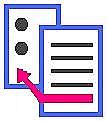 Λίπη - Έλαια
103
Τέλος Ενότητας
Επεξεργασία: Σοφιανίδου Γεωργία
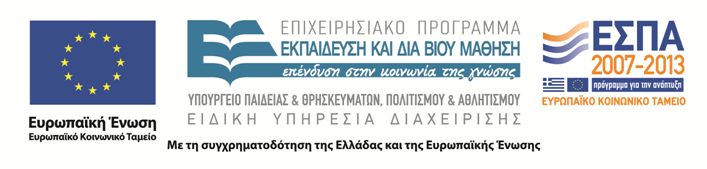 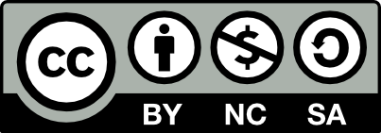 Σημειώματα
Σημείωμα Ιστορικού Εκδόσεων Έργου
Το παρόν έργο αποτελεί την έκδοση 1.01.
Σημείωμα Αναφοράς
Copyright Τεχνολογικό Εκπαιδευτικό Ίδρυμα Θεσσαλίας, Αθανάσιος Μανούρας, 2015. Αθανάσιος Μανούρας. «Χημεία Τροφίμων». Έκδοση: 1.0. Λάρισα 2015 . Διαθέσιμο από τη δικτυακή διεύθυνση: http://cdev.teilar.gr/courses/FDT102/, 20/11/2015.
Σημείωμα Αδειοδότησης
Το παρόν υλικό διατίθεται με τους όρους της άδειας χρήσης Creative Commons: Αναφορά Δημιουργού - Μη Εμπορική Χρήση - Παρόμοια Διανομή, 4.0 [1] ή μεταγενέστερη, Διεθνής Έκδοση. Εξαιρούνται τα αυτοτελή έργα τρίτων π.χ. φωτογραφίες, διαγράμματα κ.λπ., τα οποία εμπεριέχονται σε αυτό και τα οποία αναφέρονται μαζί με τους όρους χρήσης τους στο «Σημείωμα Χρήσης Έργων Τρίτων».
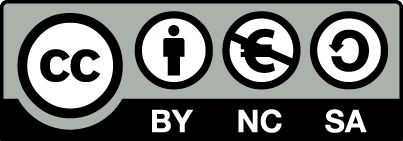 [1] http://creativecommons.org/licenses/by-nc-sa/4.0/ 
Ως Μη Εμπορική ορίζεται η χρήση:
που δεν περιλαμβάνει άμεσο ή έμμεσο οικονομικό όφελος από την χρήση του έργου, για το διανομέα του έργου και αδειοδόχο,
που δεν περιλαμβάνει οικονομική συναλλαγή ως προϋπόθεση για τη χρήση ή πρόσβαση στο έργο,
που δεν προσπορίζει στο διανομέα του έργου και αδειοδόχο έμμεσο οικονομικό όφελος (π.χ. διαφημίσεις) από την προβολή του έργου σε διαδικτυακό τόπο.
Ο δικαιούχος μπορεί να παρέχει στον αδειοδόχο ξεχωριστή άδεια να χρησιμοποιεί το έργο για εμπορική χρήση, εφόσον αυτό του ζητηθεί.
Διατήρηση Σημειωμάτων
Οποιαδήποτε αναπαραγωγή ή διασκευή του υλικού θα πρέπει να συμπεριλαμβάνει:
το Σημείωμα Αναφοράς,
το Σημείωμα Αδειοδότησης,
τη Δήλωση Διατήρησης Σημειωμάτων,
το Σημείωμα Χρήσης Έργων Τρίτων.
μαζί με τους συνοδευόμενους υπερσυνδέσμους.
Σημείωμα Χρήσης Έργων Τρίτων
Το Έργο αυτό κάνει χρήση των ακόλουθων έργων:
Εικόνα 13: Human Anatomy, Michael McKinley, Glendale Community College Valerie Dean O'Loughlin, Indiana University, ISBN: 0072495855, 2006. Copyright ©McGraw-Hill, Companies, Inc. 
Πηγή: http://highered.mcgraw-hill.com/sites/0072495855/student_view0/chapter2/animation__how_enzymes_work.html .